Welcome
Introduction
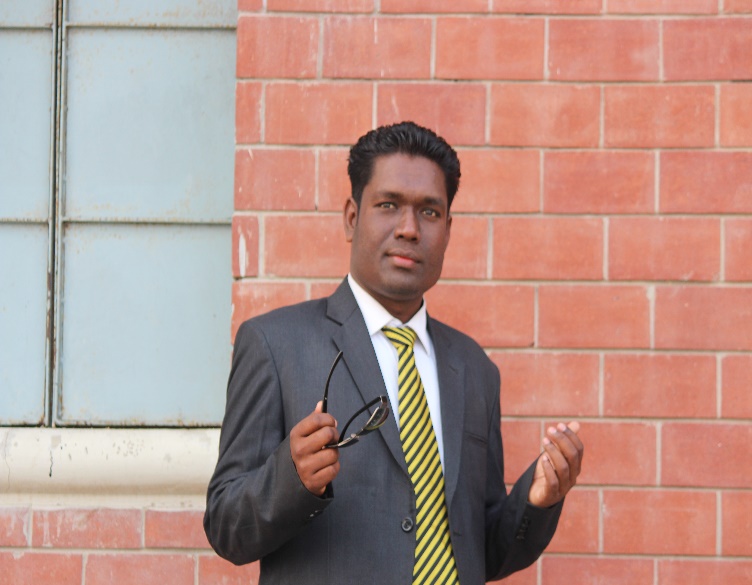 Monzu
[Speaker Notes: Details about the teacher.]
Look at the Picture
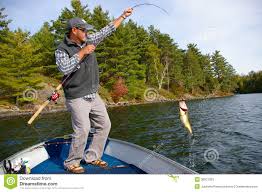 Look at the picture
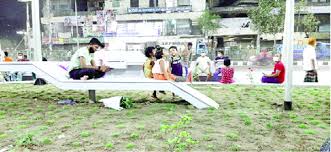 Look at the picture
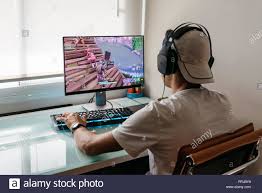 Look at the picture
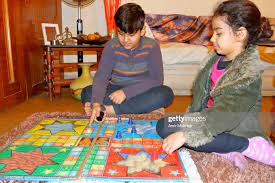 Look at the picture
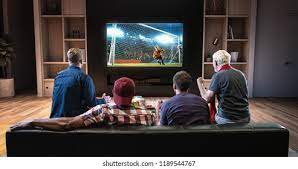 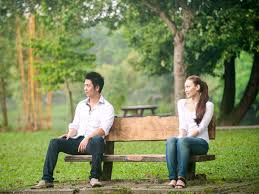 Todays Lesson Plan

Pastimes
Learning outcomes:


Students will be able to
1.Narrate incidents and events in a logical
Sequence

2.They can learn about Pastimes.

3.Students can learn about new word meaning.

4. Students can learn about discussion.
Vocabulary
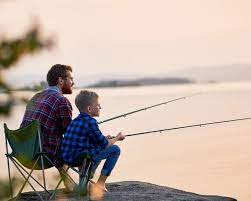 Fishing
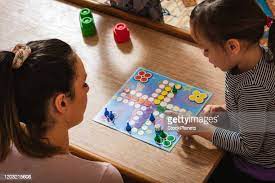 Playing
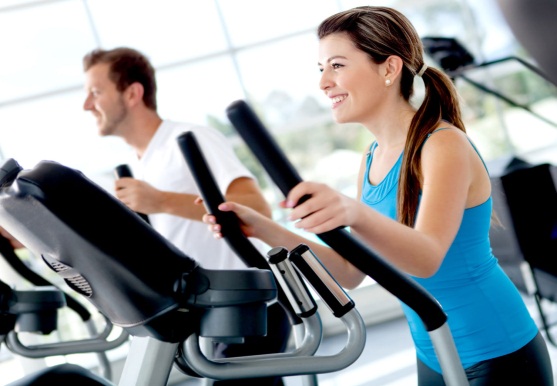 gym
Individual Work

 Make a sentence by this word 



Camera, Advanced,woundering, Gaming
Group Work
Write some advantages of Pastimes
Evaluation
1. Make a list of Tiya’s pastimes
2. What are her pastimes.
3. Five sentences about pastimes.
HOME WORK
Write a paragraph on Advatages of pastimes
Thank you